Exercise 16
Dependence Graph Review
Write your name and answer the following on a piece of paper
Draw the Control Dependence Graph for the following program
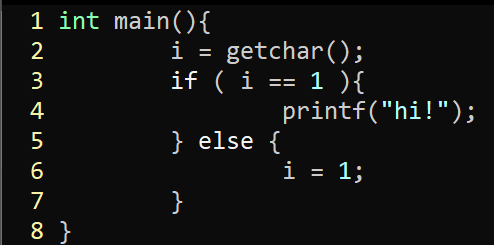 1
Exercise 16: Solution
Dependence Graph Review
2
Exercise 16: Solution
Dependence Graph Review
3
Exercise 16: Solution
Dependence Graph Review
4
Exercise 16: Solution
Dependence Graph Review
5
Administriviaand Announcements
Program Slicing
EECS 677: Software Security Evaluation
Drew Davidson
Last Time: Control Dependence
8
Review: Last Lecture
Focus the analysis on what we care about
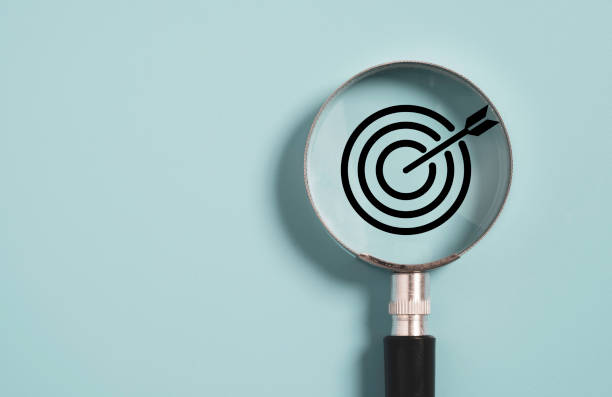 Control Dependence Graph (CDG)
Shows what program statements most immediately decide which others execute
9
Overview
Extending the Dependence relation and showing its use
Lecture Outline
Data Dependence
PDGs
Slicing
Data Dependence
11
Dependence Relations
L1
Influence is more than control, it’s also what values mattered to your behavior
L2
L3
L4
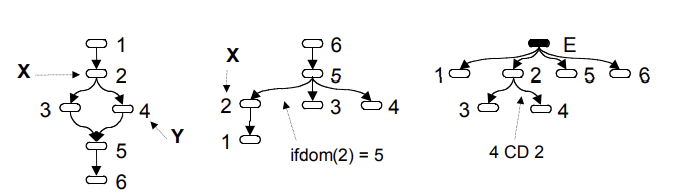 1: READ i;
2: if ( i == 1)
3:    PRINT “hi!”
   else
4:    i = 1;
5: PRINT i;
6: end
L5
L6
Note here: a value at L1 might have set a value at L5, but it’s not control dependent!
The Data Dependence Graph
12
Dependence Relations
Depiction of the reaching definitions of each statement
L1
L2
1: READ i;
2: if ( i == 1)
3:    PRINT “hi!”
   else
4:    i = 1;
5: PRINT i;
6: end
L3
L4
L5
L6
The Data Dependence Graph
13
Dependence Relations
Depiction of the reaching definitions of each statement
L1
L2
L6
L3
L4
L1
1: READ i;
2: if ( i == 1)
3:    PRINT “hi!”
   else
4:    i = 1;
5: PRINT i;
6: end
L3
L4
L2
L5
L5
L6
Lecture Outline
Data Dependence
PDGs
Slicing
The Program Dependence Graph
15
Dependence Relations
An overlay of the CDG + DDG = PDG
E
1: READ i;
2: if ( i == 1)
3:    PRINT “hi!”
   else
4:    i = 1;
5: PRINT i;
6: end
E
L1
L6
L2
L5
L1
L1
L6
L2
L5
L2
L3
L4
L3
L4
L3
L4
L6
L3
L4
L1
L5
L6
L2
L5
Lecture Outline
Data Dependence
PDGs
Slicing
The “SUB-Program” Concept
17
Program Slicing
Big Idea: ignore “Irrelevant” functionality for a particular case
Control Dependence Graph (CDG)
Shows what program statements depend on each other
Program Dependence Graph (PDG)
At minimum: A CDG enriched with data dependence information
The Slice of the Program
18
Program Slicing
Forward Slice
Everything influenced by statement K
Forward reachability in the PDG
x = net_read()
if (x > 2){
  x = 2;
}
array[x] = 4;
x = rand()
y = rand()
x = net_read()
if (y == 1){
  printf(“hello”);
}
if (x > 2){
  x = 2;
}
array[x] = 4;
y = rand()
if (y == 1){
  printf(“hello”);
}
Backwards Slice
Everything that influences statement K
Backward reachability in the PDG
Slice Execution
19
Program Slicing
Do we need our sliced subprogram to BE Executable?
If so, we may need to include additional instructions
Output dependence
20
Program Slicing
Do we need our sliced subprogram to perform identically to the original?
If so, we’ll need additional output dependence edges
Slicing Summary
21
Program Slicing
Static Slicing has some promising applications
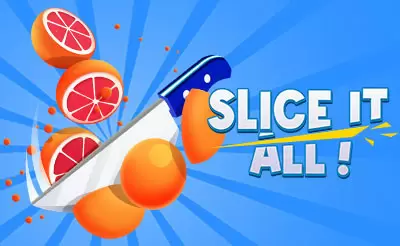 It’s not a one-size-fits-all scalability panacea
Any (sound) slicing is likely a benefit!
Some applications Beyond analysis
Automatic parallelization
Software metrics (how big of a change is this refactor?)
Analysis Tools
22
Switching Gears
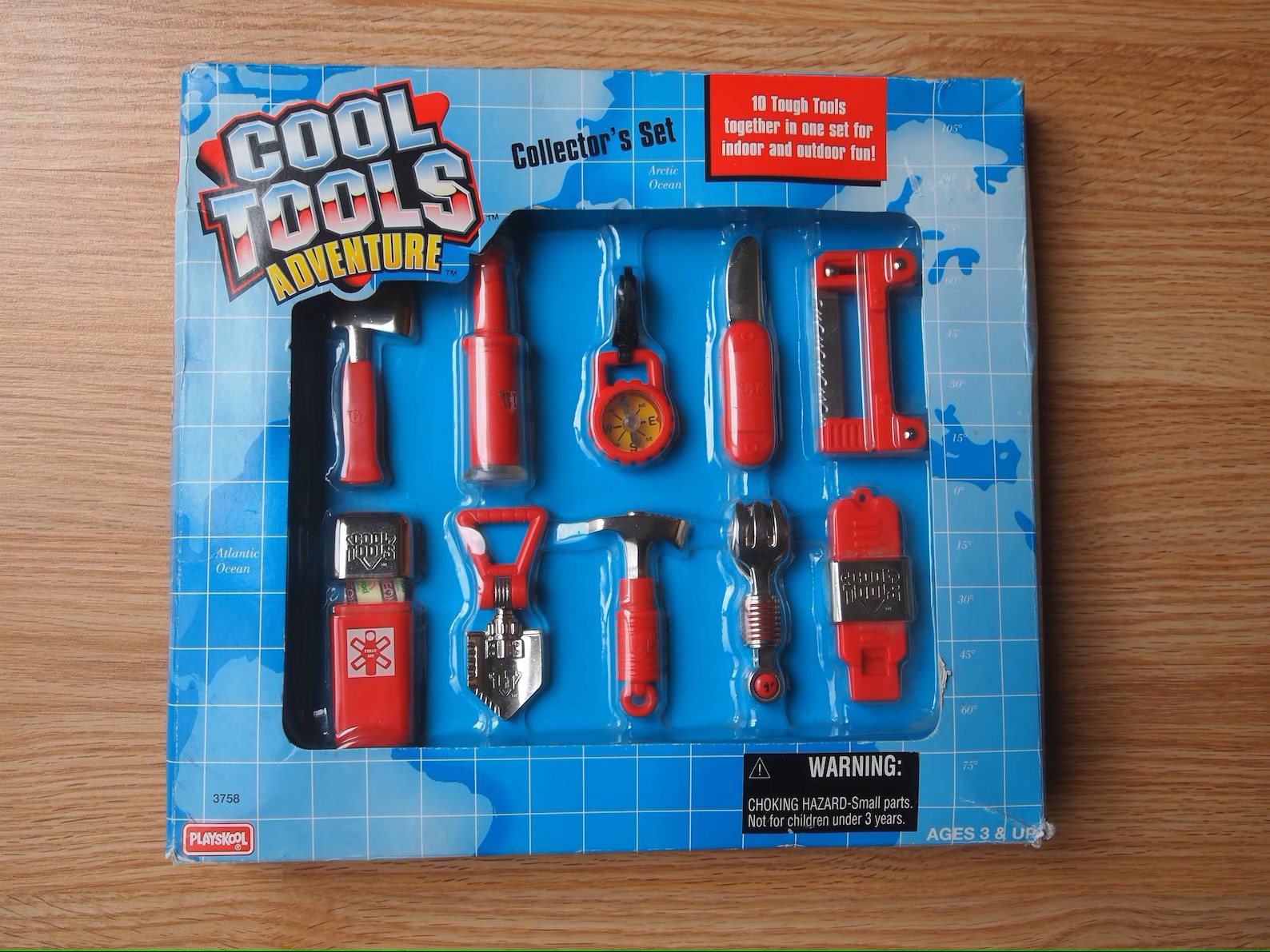 We’ve Covered several popular analysis techniques for imperative programming
Let’s talk a bit about their tooling
LLVM: Static Slicing
23
Analysis Tools
https://github.com/mchalupa/dg
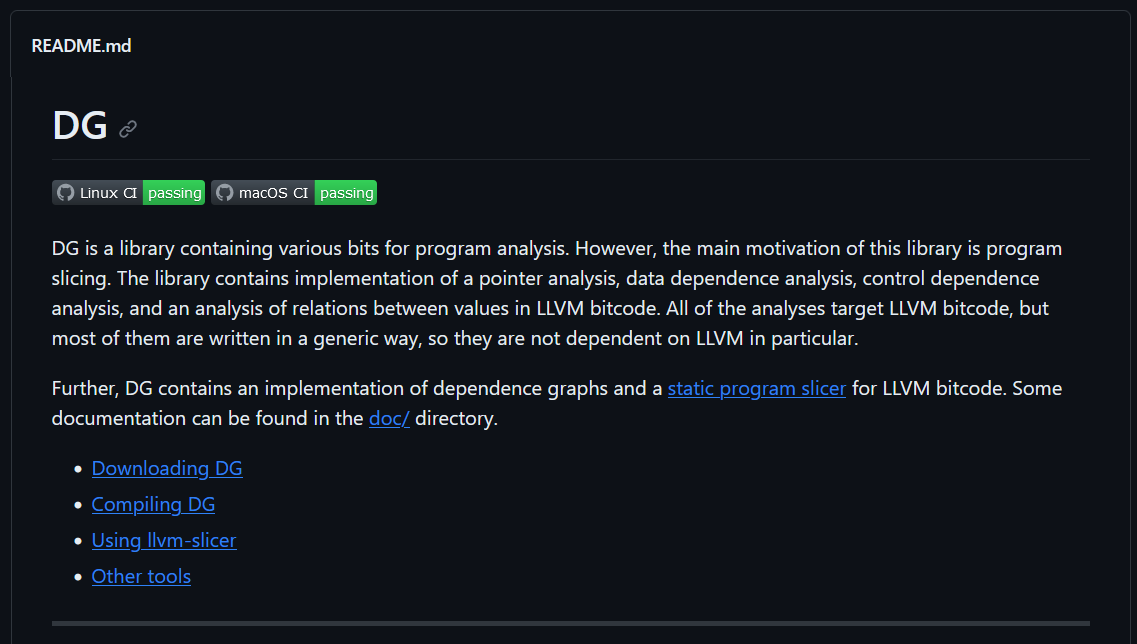 24
Next Time
Dealing with “Real” programs
Pointers
(after that) Classes
(after that) Interprocedural Analysis